[Speaker Notes: Graphic images show boxes with different images and photographs:
The logo for SAMHSA and the logo for the Department of Health and Human Services
A red box with the words “Behavioral Health is Essential To Health”
A photograph of row houses and steps
An orange box with the words “Prevention Works” followed by a photograph of a woman holding a child
A photograph of a man sitting with his arm around a woman followed by a green box with the words “Treatment is Effective”
A photograph of a man holding a little girl standing next two a woman holding a boy , followed by a blue point with the words “People Recovery”]
Federal Partners Committee on Women and Trauma: Building a Trauma-Informed NationWelcoming Remarks
Kana Enomoto
Acting Administrator
[Speaker Notes: Graphic images show boxes with different images and photographs:
The logo for SAMHSA
A man sitting with his arm around a woman
A photograph of a line of store fronts of
The faces of three children looking up
A woman holding a child
A man holding a little girl standing next two a woman holding a boy
A view of row houses and steps
A Woman and Man with a boy in between
The Logo For the Department of Health and Human Services]
Reported Prevalence of Trauma in Behavioral Health
Taking a closer look:
43% - 80% of individuals in psychiatric hospitals have experienced physical or sexual abuse (Lipschitz et al, 1999; Suarez, 2008; Gillece, 2010)

51% - 90% public mental health clients exposed to trauma (Goodman et al, 1997; Mueser et al, 2004)

2/3 adults in SUD treatment report child abuse and neglect (SAMHSA, CSAT, 2000)

Survey of adolescents in SU treatment > 70% had history of trauma exposure (Suarez, 2008)
Evolution of the Knowledge Base
The first generation of approaches to trauma healing and recovery focused on individual and clinical interventions to address the symptoms of PTSD and to provide movement toward integration of trauma impacts into ongoing life activities
The second generation of approaches focused on psychosocial education and empowerment models designed to tap into self-healing forces energizing personal and social movement
Trauma-Informed Care: we were also learning that these and other trauma approaches do not take root and may lose their effectiveness if they are not implemented in organizations or programs that are “Trauma-informed Care (TIC)” programs
SAMHSA’s Foundational Work on Trauma
SAMHSA’s Women, Co-occurring Disorders and Violence Study (1998-2003)
Mission: Generate knowledge on the development of integrated services approaches for women with co-occurring mental health and substance abuse disorders who also have histories of physical and or sexual abuse.
Scope: Initially 14 sites, narrowed to 9.
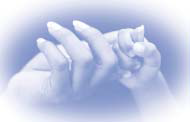 [Speaker Notes: Graphic shows picture of one hand holding another]
Addressing the Needs of Women
SAMHSA’s National Advisory Committee on Women’s Services
	http://www.samhsa.gov/about-us/advisory-councils/advisorycommittee-women%E2%80%99s-services-acws 
Services Grant Program for Residential Treatment for Pregnant and Postpartum Women
Targeted Capacity Expansion: Substance Abuse Treatment for Racial/Ethnic Minority Women at High Risk for HIV/AIDS
Addressing the Needs of Women and Girls: Core Competencies for Mental Health and Substance Abuse Service Professionals
http://store.samhsa.gov/product/Addressing-the-Needs-of-Women-and-Girls-Core-Competencies-for-Mental-Health-and-Substance-Abuse-Service-Professionals/SMA11-4657
Engaging Women in Trauma-Informed Peer Support: A Guidebook
http://www.nasmhpd.org/content/engaging-women-trauma-informed-peer-support-guidebook-1
SAMHSA Concept of Trauma Released October 2014
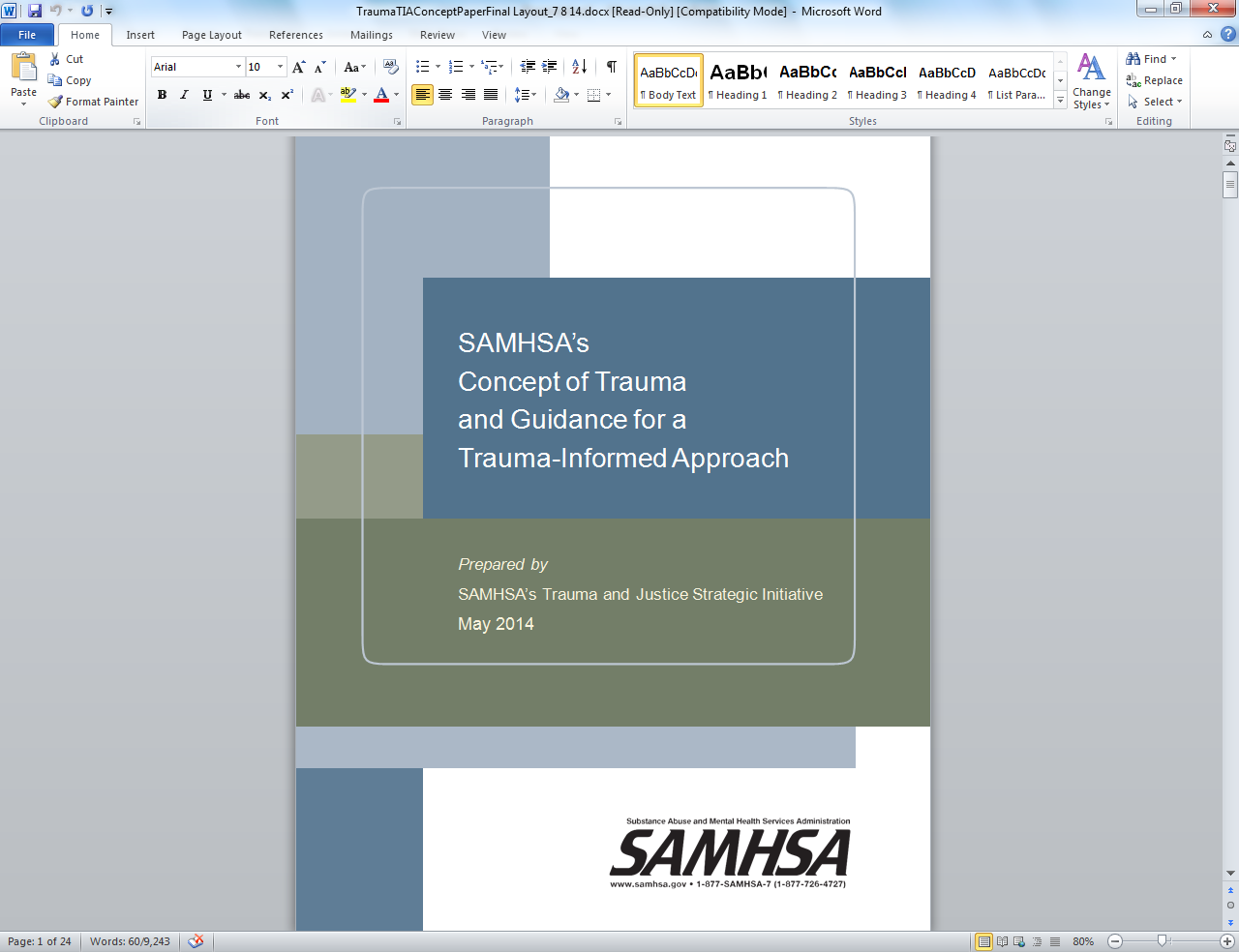 The 3 E’s of Trauma

Individual trauma results from an event, series of events, or set of circumstances that is experienced by an individual as physically or emotionally harmful or life threatening and that has lasting adverse effects on the individual’s functioning and mental, physical, social, emotional, or spiritual well-being.
Available for download at:
http://store.samhsa.gov/product/SMA14-4884
[Speaker Notes: Graphic shows cover page of “SAMHSA’s Concept of Trauma and Guidance for a Trauma-Informed Approach.” It includes information stating: “Prepared by: SAMHSA’s Trauma and Justice Strategic Initiative, May 2014.”]
A Trauma-Informed Approach (Four R’s)
A trauma-informed program, organization, or system:
From SAMHSA’s Concept Paper
[Speaker Notes: Graphic shows the 4 R’s of a Trauma-informed Approach:
Realizes widespread impact of trauma and understands potential paths for recovery
Recognizes the signs and symptoms of trauma in clients, families, staff, and others involved with the system
Responds by fully integrating knowledge about trauma into policies, procedures, and practices
Resists by seeking to actively resist re-traumatization.]
SAMHSA’s Trauma and Justice 
Strategic Initiative
9
[Speaker Notes: Graphic shows the 3 major objectives of SAMHSA’s Trauma and Justice Strategic Initiative:
2. Implement and study a trauma-informed approach throughout health, behavioral health, and related systems.
2. Create capacity and systems change in the behavioral health and justice systems to prevent the entry or deeper involvement of individuals with mental, substance use and co-occurring disorders into the justice system and support re-entry into the community to further public safety and personal recovery.
3/ Reduce the impact of disasters on the behavioral health of individuals, families, and communities]
Goal 3.1: Implement and study a trauma-informed approach throughout health, behavioral health, and related systems.
[Speaker Notes: Graphic shows the four major priorities under Goal 3.1 of SAMHSA’s Strategic Initiative to implement and study a trauma-informed approach throughout health, behavioral health, and related systems:
1. SAMHSA’s Comprehensive Public Health Approach to Trauma Integrate an understanding of trauma and strategies for implementing a trauma-informed approach across SAMHSA, interested federal agencies, and other public service sectors.
2. SAMHSA’s Approach to Community and Historical Trauma will Develop SAMHSA’s framework for community and historical trauma and a trauma-informed approach for communities
SAMHSA’s Trauma and Technical Assistance Coordination Strategy will coordinate and align SAMHSA’s trauma technical assistance and training activities.
SAMHSA’s Trauma Measurement Strategy will develop and implement measures for population surveillance, client level data, facilities and quality measures.]
Looking Forward
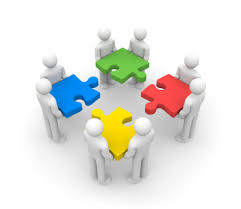 Learning from developments in the field

Collaboration with our federal partners and other 
	stakeholders is key

Expand the knowledge base and implementation of trauma-informed approaches in diverse settings, systems and communities

Needs to include:
Life span
Historical & intergenerational trauma
Race & ethnicity; LGBT, military and their family members
Peers/people with lived experience
[Speaker Notes: Graphic shows an illustration of six people in a square in groups of twos at each corner, each group holding a puzzle piece.]